Interessenkonflikte innerhalb der EU anhand von Nord Stream 2 mit Fokus auf Polen
Sprache / Jazyk
Deutsch
slovenčina
Zdrojov
Quellen
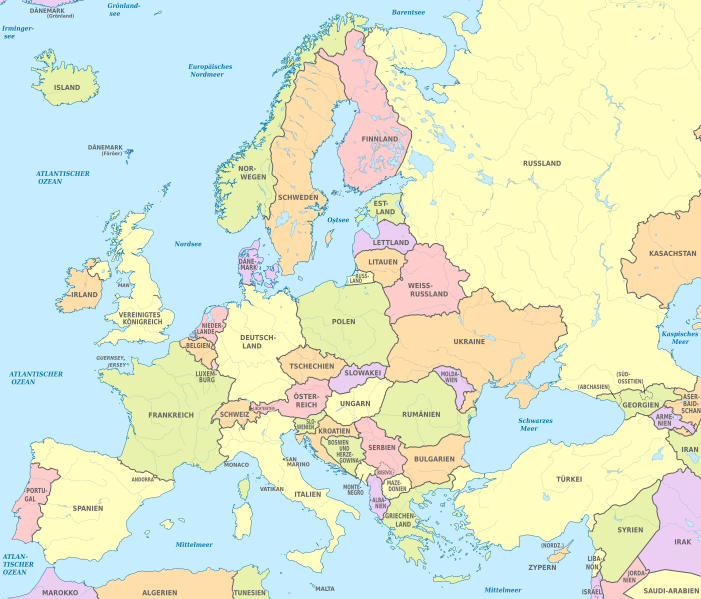 Gemeinsame europäische Energie-Politik
Auswirkungen auf die gemeinsame europäische Energie-Politik
Energiepolitische Lage von Europa
Fazit
Übereinstimmung
Polen
Deutschland
Ukraine
Slowakei
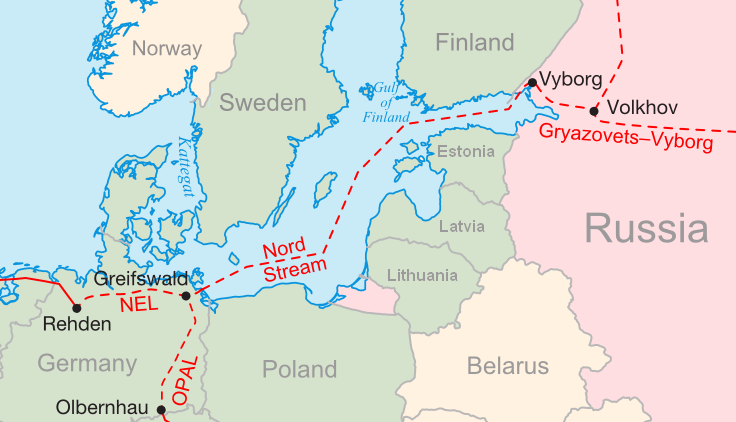 Nord Stream 2
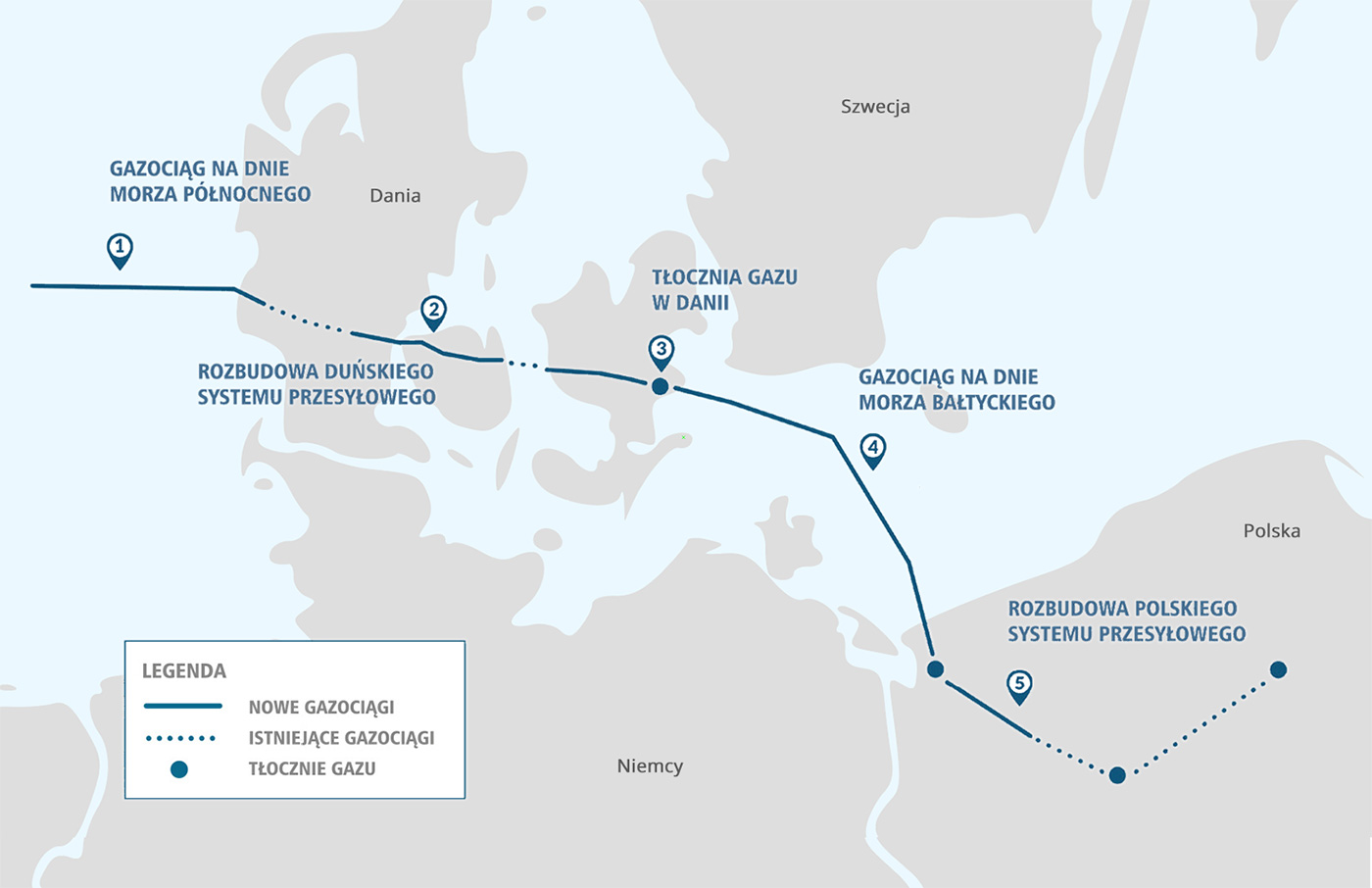 Baltic Pipe
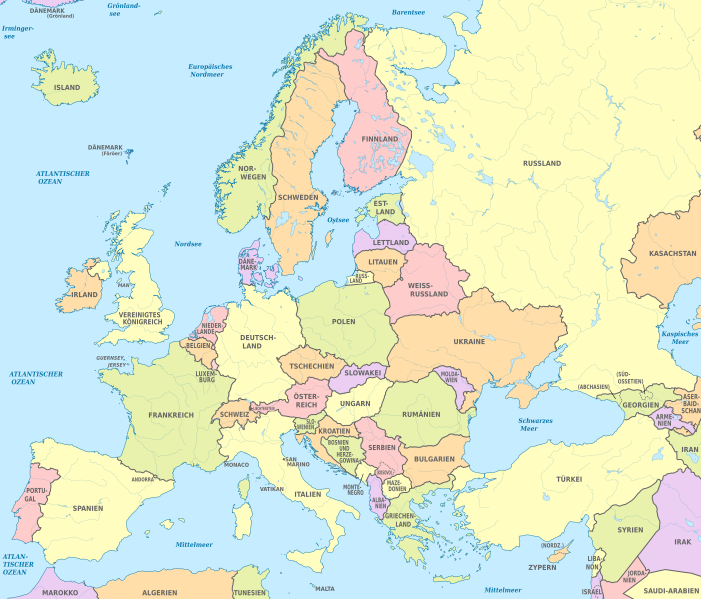 Spoločná európska energetická politika
Účinky na spoločnú európsku energetickú politiku
Energetická situácia v Európe
Záver
Zápas
Poľsko
Ukrajina
Nemecko
Slovensko
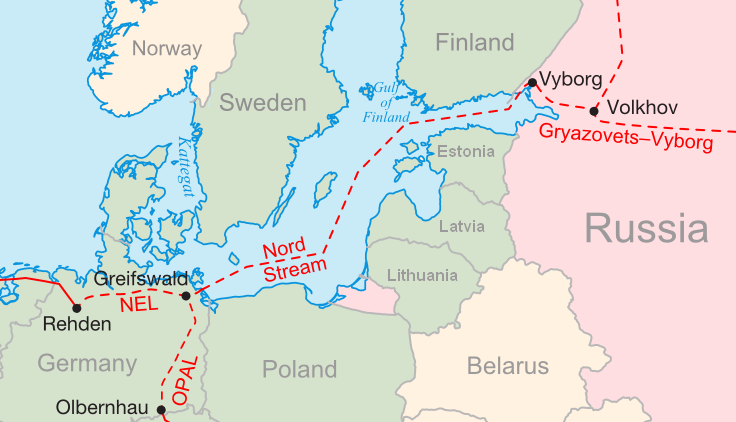 Nord Stream 2
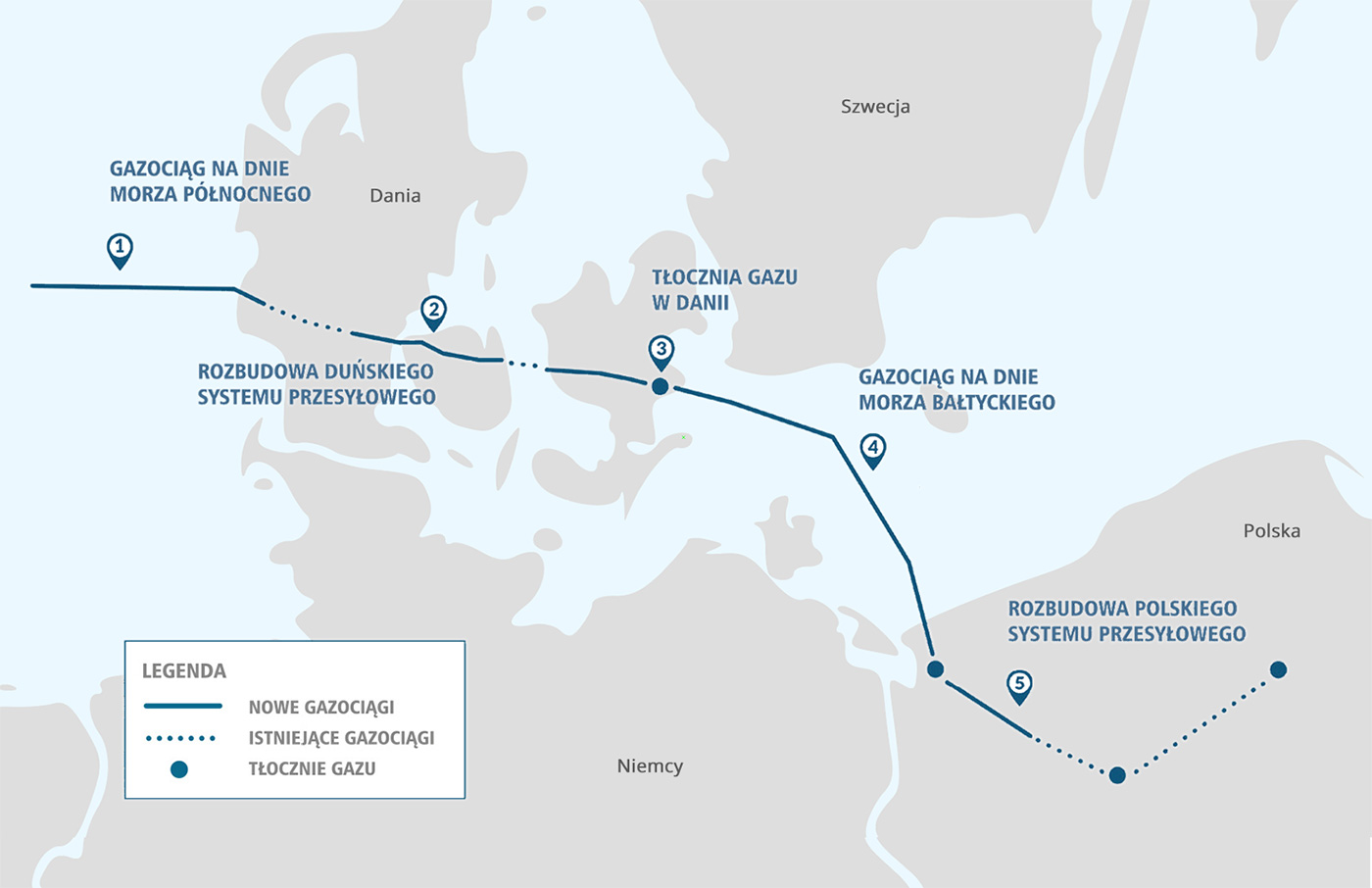 Baltské potrubie
Baltské potrubie
Nord Stream 2
Die Gasleitung Nord Stream 2 ist ein Erweiterungsbau von Nord Stream. Die beiden Gaspipelines verlaufen parallel zueinander und befördern Gas durch die Ostsee von Russland nach Deutschland. 
Nord Stream 2 ist etwa 1.230 Kilometer lang und verläuft durch die Hoheitsgebiete von Russland, Finnland, Schweden, Dänemark und Deutschland. Damit umgeht Nord Stream 2 traditionelle Gastransitländer wie Polen, Slowakei, Tschechien oder die Ukraine. 
Mit ihrer jährlichen Kapazität von ungefähr 55 Milliarden Kubikmeter Gas verdoppelt Nord Stream 2 die gesamte Kapazität der beiden Gasleitungen. Nord Stream 2 ist deutlich kürzer als andere Gasleitungen, die ebenfalls Erdgas von Russland nach Deutschland transportieren aber an Land verlaufen. 
Die Pipeline ist ein Gemeinschaftsprojekt von Wintershall und Uniper (Deutschland), OMV (Österreich), Royal Dutch Shell (Niederlande und Großbritannien), Engie (Frankreich) und von Gazprom (Russland). 
Die Baukosten von Nord Stream 2 belaufen sich auf acht bis zehn Milliarden Euro. Bis Ende 2019 hätte das Projekt fertiggestellt werden sollen. (vgl. Faiß, 2019)
Nord Stream 2
Plynovod Nord Stream 2 je predĺžením trasy Nord Stream. Dva plynovody prebiehajú navzájom paralelne a prepravujú plyn cez Baltské more z Ruska do Nemecka. Nord Stream 2 je dlhý približne 1 230 km a prechádza územím Ruska, Fínska, Švédska, Dánska a Nemecka. Nord Stream tak obchádza 2 tradičné tranzitné krajiny s plynom, ako napríklad Poľsko, Slovensko, Česká republika alebo Ukrajina. S ročnou kapacitou približne 55 miliárd metrov kubických plynu, Nord Stream 2 zdvojnásobuje celkovú kapacitu oboch plynovodov. Nord Stream 2 je podstatne kratší ako iné plynovody, ktoré prepravujú aj zemný plyn z Ruska do Nemecka, ale sú prevádzkované na breh. Ropovod je spoločným projektom spoločností Wintershall a Uniper (Nemecko), OMV (Rakúsko), Royal Dutch Shell (Holandsko a Veľká Británia), Engie (Francúzsko) a Gazprom (Rusko). Stavebné náklady na Nord Stream 2 dosahujú osem až desať miliárd eur. Projekt mal byť dokončený do konca roku 2019. (pozri Faiß, 2019)
Gemeinsame europäische Energie-Politik
Die gemeinsame europäische Energie-Politik oder auch „Energieunion“, deren Grundstein schon im Jahr 2.000 von der europäischen Kommission gelegt wurde, hat das Ziel, die Energie-Politik der einzelnen EU-Mitgliedsstaaten bis spätestens 2030 aufeinander abzustimmen. Seit 2006 tritt die EU-Kommission für eine gemeinschaftliche „Energieaußenpolitik“ ein. 
Diese Politik hat eine sichere Energieversorgung als Ziel mit einem für Unternehmen und Privatverbraucher akzeptablen Preisniveau. 
Zudem sollen Nachhaltigkeit und Auswirkungen auf das Klima berücksichtigt werden. Konkreter Inhalt ist, dass nach 2015 jeder EU-Staat an das europäische Gas- beziehungsweise Elektrizitätsnetz angeschlossen sein muss. Diese Anschlüsse dürfen nicht durch fehlende oder mangelnde Infrastruktur gefährdet werden.  (vgl. Bundeszentrale für politische Bildung, 2013)
weiter
Spoločná európska energetická politika
Cieľom spoločnej európskej energetickej politiky alebo „energetickej únie“, ktorú položila Európska komisia v roku 2000, je koordinácia energetických politík jednotlivých členských štátov EÚ najneskôr do roku 2030. Od roku 2006 sa Európska komisia zasadzuje za spoločnú „zahraničnú energetickú politiku“.
Cieľom tejto politiky je bezpečné dodávky energie s prijateľnou úrovňou cien pre spoločnosti a súkromných spotrebiteľov.
Zohľadniť by sa mala aj udržateľnosť a vplyvy na podnebie. Konkrétnym obsahom je, že po roku 2015 musí byť každá krajina EÚ pripojená k európskej plynárenskej alebo elektrickej sieti. Tieto spojenia nesmú byť ohrozené chýbajúcou alebo nedostatočnou infraštruktúrou. (pozri Federálne centrum pre občianske vzdelávanie, 2013)
Ďalej
Gemeinsame europäische Energie-Politik
Des Weiteren dürfen aufgrund der 2010 verabschiedeten Gasdirektive keine bilateralen Abkommen zwischen EU-Mitgliedstaaten und Energieträgerlieferanten abgeschlossen werden, die zu Lasten anderer EU-Mitgliedstaaten fallen. Seit 2014 soll durch diese Regelungen ein europäischer Energiemarkt entstehen.
Dadurch soll die Energiesicherheit in der ganzen europäischen Union gewährleistet sein. Seit dem Jahr 2007 achtet die europäische Kommission auf eine engere Kooperation mit Energielieferanten, dabei soll vor allem Energieversorgungssicherheit, Stabilität und die wachsende Abhängigkeit zwischen Energielieferanten, Energieverbrauchern und Transitländern berücksichtigt werden. 
Die 2008 von der europäischen Union beschlossene Solidaritätsklausel soll für mehr Energiesolidarität innerhalb der europäischen Union sorgen. Sie scheitert aber an einer zu ungenauen Definition des Begriffes „Energiesolidarität“. (vgl. Bundeszentrale für politische Bildung, 2013)
weiter
Spoločná európska energetická politika
Okrem toho z dôvodu smernice o zemnom plyne prijatej v roku 2010 sa nemôžu uzatvárať bilaterálne dohody medzi členskými štátmi EÚ a dodávateľmi energie, ktoré sú na náklady ostatných členských štátov EÚ. Týmto nariadením by sa mal od roku 2014 vytvoriť európsky energetický trh. Tým by sa mala zabezpečiť energetická bezpečnosť v celej Európskej únii. Od roku 2007 Európska komisia úzko spolupracuje s dodávateľmi energie so zameraním na bezpečnosť dodávok energie, stabilitu a rastúcu závislosť medzi dodávateľmi energie, spotrebiteľmi energie a tranzitnými krajinami. Cieľom doložky o solidarite prijatej Európskou úniou v roku 2008 je zabezpečiť väčšiu energetickú solidaritu v rámci Európskej únie. Zlyhá však kvôli nepresnej definícii pojmu „energetická solidarita“. (pozri Federálne centrum pre občianske vzdelávanie, 2013)
Ďalej
Gemeinsame europäische Energie-Politik
So bewerten einige Mitgliedsstaaten der europäischen Union Energieversorgungslücken und die gemeinsame Energieaußenpolitik gegenüber Dritt-Staaten, wie der Ukraine oder Russland, unterschiedlich. Gründe hierfür sind die unterschiedlichen Abhängigkeiten einzelner EU-Staaten von bestimmten Energieträgern, da sich der Strom-Mix der EU-Mitgliedsstaaten stark unterscheidet. 
Weitere Gründe sind individuelle Handelsvereinbarungen und unterschiedliche Beziehungen der EU-Länder zu Energielieferanten. Seit 2011 muss die EU-Kommission von bilateralen Vereinbarungen, welche Erdgas, Erdöl, Strom oder erneuerbare Energien betreffen, unterrichtet und konsultiert werden. 
Zudem hat die Kommission das vorläufige Recht, bilaterale Vereinbarungen mit Drittländern zu überprüfen und bei Zustimmung der EU-Staaten als Beobachter bei Energie-Verhandlungen tätig zu werden. 
Wichtige Leitvorstellungen für die Zukunft der gemeinsamen europäischen Energiepolitik sind das Erzielen eines trilateralen Abkommens zwischen der EU, Russland und der Ukraine zur Sicherung des unterbrechungsfreien Gastransits durch die Ukraine. (vgl. Bundeszentrale für politische Bildung, 2013)
Spoločná európska energetická politika
Napríklad niektoré členské štáty Európskej únie odlišne hodnotia medzery v dodávkach energie a spoločnej zahraničnej energetickej politike voči tretím krajinám, ako sú Ukrajina alebo Rusko. Dôvodom sú rôzne závislosti jednotlivých krajín EÚ na určitých zdrojoch energie, pretože skladba elektriny v členských štátoch EÚ sa výrazne líši. Medzi ďalšie dôvody patria individuálne obchodné dohody a rôzne vzťahy medzi krajinami EÚ a dodávateľmi energie. Od roku 2011 musí byť Európska komisia informovaná a konzultovaná o dvojstranných dohodách týkajúcich sa zemného plynu, ropy, elektrickej energie alebo obnoviteľných zdrojov energie. Komisia má tiež dočasné právo preskúmať dvojstranné dohody s tretími krajinami a so súhlasom krajín EÚ vystupovať ako pozorovateľ pri rokovaniach o energetike. Dôležitými kľúčovými nápadmi pre budúcnosť spoločnej európskej energetickej politiky sú dosiahnutie trojstrannej dohody medzi EÚ, Ruskom a Ukrajinou s cieľom zabezpečiť nepretržitý tranzit plynu cez Ukrajinu. (pozri Federálne centrum pre občianske vzdelávanie, 2013)
Energiepolitische Lage von Europa
Europa ist der weltweit größte Importeur von fossilen Energieträgern. Mehr als 66 Prozent des europäischen Gasbedarfes und fast der gesamte Erdölbedarf wird durch Importe gedeckt. 
So gibt Europa über eine Milliarde Euro pro Tag für Energie-Importe aus. Diese enorm hohe Zahl repräsentiert über 20 Prozent der gesamten europäischen Importe. Dies wirkt sich negativ auf die Außenhandelsbilanz von Europa aus. Diese Abhängigkeit ist nicht nur wirtschaftlich schädlich aufgrund der hohen Kosten, sondern auch politisch. So decken sechs EU-Staaten ihren Gasbedarf nur durch Importe aus Russland, bei drei dieser sechs Ländern deckt der Gasimport aus Russland sogar über 25 Prozent des gesamten Energiebedarfs. 
Dieser Fakt führt zu einer Verwundbarkeit der gesamten EU. Dies ist der Fall, da bei einem Ausfall von Gas oder Öllieferungen aus verschiedensten Gründen eine große nur kurzzeitig überbrückbare Versorgungslücke entstehen würde.
(vgl. Süddeutsche Zeitung, 2014)
weiter
Energetická situácia v Európe
Európa je najväčším dovozcom fosílnych palív na svete. Dovoz pokrýva viac ako 66 percent európskych požiadaviek na plyn a takmer všetky jeho ropné požiadavky. Európa vynakladá viac ako miliardu eur na dovoz energie. Toto obrovské množstvo predstavuje viac ako 20 percent celkového európskeho dovozu. To má negatívny vplyv na rovnováhu zahraničného obchodu Európy. Táto závislosť je nielen ekonomicky škodlivá z dôvodu vysokých nákladov, ale aj politicky. Šesť krajín EÚ pokrýva svoje požiadavky na plyn iba dovozom z Ruska, v troch z týchto šiestich krajín dovoz plynu z Ruska dokonca pokrýva viac ako 25 percent celkovej energetickej potreby. Táto skutočnosť robí celú EÚ zraniteľnou. Je to tak preto, lebo v prípade zlyhania dodávok plynu alebo ropy by existovala veľká medzera v dodávkach, ktorú by bolo možné prekonať len z rôznych dôvodov. (pozri Süddeutsche Zeitung, 2014)
Ďalej
Energiepolitische Lage von Europa
Jener Umstand macht die EU anfällig für politischen Druck von Energieversorgungsländern wie Russland oder Drittstaaten, welche die Zufuhr von Energieträgern, wie Öl oder Gas, unterbinden können. Diese Abhängigkeit wird sich in Zukunft besonders bei Gas erhöhen, da die Fördermenge von Erdgas in der EU aufgrund von schwindenden Reserven zurückgeht.  So wurden 2017 etwa 360 Milliarden Kubikmeter Gas importiert, was einen Anstieg von zehn Prozent zum Vorjahr darstellt. 2025 werden es 409 Milliarden Kubikmeter Gas sein. Der EU und besonders Deutschland als ihr größter Energie-Verbraucher fehlt es an Alternativen zum Gas Import. 
Kohleverstromung fällt kategorisch als Ersatz für Erdgas aus, da sie extrem umweltschädlich und klimaschädlich ist. Folgen von Kohleverstromung sind etwa Smog, saurer Regen sowie toxische Luftverschmutzung. Des Weiteren wären die Folgen für das Klima aufgrund des hohen Co2 Ausstoßes, welcher bei der Verbrennung von Kohle entsteht, katastrophal. 
Die einzige Möglichkeit die Energieimport-Abhängigkeit und den negativen Effekt auf die Wirtschaft zu mindern, ist es, erneuerbare Energien wie Solarkraft, Windkraft oder auch Wasserkraft innerhalb von Europa auszubauen. Dies muss in Verbindung mit einer effizienteren Energienutzung geschehen. (vgl. Steiner, 2019)
Energetická situácia v Európe
Vďaka tomu je EÚ zraniteľná voči politickému tlaku zo strany krajín dodávajúcich energiu, ako je Rusko alebo tretie krajiny, ktoré môžu brániť dodávkam energetických zdrojov, ako je ropa alebo plyn. Táto závislosť sa v budúcnosti zvýši, najmä pokiaľ ide o plyn, pretože produkcia zemného plynu v EÚ klesá v dôsledku zmenšujúcich sa zásob. V roku 2017 sa doviezlo okolo 360 miliárd metrov kubických plynu, čo predstavuje nárast o desať percent v porovnaní s predchádzajúcim rokom. V roku 2025 to bude 409 miliárd metrov kubických plynu. EÚ a najmä Nemecko ako najväčší spotrebiteľ energie nemajú alternatívy k dovozu plynu. Výroba uhlia je kategoricky náhradou za zemný plyn, pretože je mimoriadne škodlivá pre životné prostredie a klímu. Medzi účinky výroby uhlia patria smog, kyslé dažde a toxické znečistenie vzduchu. Dôsledky pre klímu by navyše boli katastrofické v dôsledku vysokých emisií CO 2, ktoré vznikajú pri spaľovaní uhlia. Jediným spôsobom, ako znížiť závislosť od dovozu energie a negatívny vplyv na hospodárstvo, je rozšíriť v Európe obnoviteľné zdroje energie, ako napríklad slnečná, veterná alebo vodná energia. To sa musí robiť v spojení s efektívnejším využívaním energie. (pozri Steiner, 2019)
Gazprom
Die russische Staatsfirma Gazprom ist im Öl- und Gasgeschäft tätig. 
Sie ist Anteilseigner der Nord Stream 2 AG, diese betreib Nord Stream 2. (vgl. Nord Stream 2) 
Die Firma besitzt ein Exportmonopol für russisches Gas (vgl. ENERGIE-CHRONIK,2006)
Gazprom
Ruská štátna spoločnosť Gazprom pôsobí v oblasti ropy a zemného plynu. Je akcionárom spoločnosti Nord Stream 2 AG, ktorá prevádzkuje spoločnosť Nord Stream 2 (pozri Nord Stream 2). Spoločnosť má monopol na vývoz ruského plynu (pozri ENERGY CHRONICLE, 2006)
Baltic Pipe
Die Baltic Pipe ist eine Gasleitung des polnischen Unternehmens Gaz-System SA und der dänischen Firma Energinet SOV. 
Das Bauprojekt soll jährlich 10 Milliarden Kubikmeter Gas aus Norwegen über Dänemark nach Polen liefern. Es dient der Sicherung und Unabhängigkeit des polnischen Energiemarktes.  
Die Baltic Pipe wird durch die europäische Union gefördert. 
Das Projekt soll 2022 fertiggestellt werden. (vgl. Spiegel Online,2018)
Baltická potrubie
Baltské potrubie je plynovod poľskej spoločnosti Gaz-System SA a dánskej spoločnosti Energinet SOV.
Očakáva sa, že projekt výstavby dodá ročne 10 miliárd metrov kubických plynu z Nórska do Poľska cez Dánsko. Slúži na zabezpečenie a nezávislosť poľského energetického trhu.
Baltské potrubie je financované Európskou úniou.
Ukončenie projektu je naplánované na rok 2022. (pozri Spiegel Online, 2018)
Eustream
Die slowakische Staatsfirma ist für den Transport von Gas innerhalb der Slowakei verantwortlich.
Die Firma unterhält ein Hochdruck-Gasleitungssysteme in der Slowakei, durch das russisches Gas in die europäische Union transportiert wird. (Vgl. Eustream)
Eustream
Slovenská štátna spoločnosť je zodpovedná za prepravu plynu v rámci Slovenska.
Spoločnosť udržiava vysokotlakový plynovod na Slovensku, cez ktorý sa ruský plyn prepravuje do Európskej únie. (Pozri Eustream)
Deutschland
Deutschland ist innerhalb der europäischen Union der größte Befürworter und Schützer von 
Nord Stream 2.

Dieser Umstand kommt durch die wirtschaftlichen Vorteile, welche Deutschland durch Nord Stream 2 geboten werden, zustande.
Deutschland vertritt folgende Standpunkte:
beeinflusst
beeinflusst
Umwelt
Wirtschaft
Politik
Nemecko
Nemecko je najväčším podporovateľom a ochrancom v rámci Európskej únie
Nord Stream 2.

Je to kvôli ekonomickým výhodám, ktoré Nemecko ponúka prostredníctvom Nord Stream 2.
Nemecko zastáva tieto pozície:
ovplyvnuje
ovplyvnuje
hospodárstvo
Politiku
Životná prostredie
Wirtschaft
Das Nord Stream 2 Projekt ist aus rein wirtschaftlichen Gründen entstanden. 
Die wirtschaftliche Komponente spielt bei Entscheidungen in der deutschen Politik oft eine große Rolle, besonders wenn wie im Fall der Energie-Politik die gesamte deutsche Wirtschaft und damit alle Bevölkerungsschichten der deutschen Gesellschaft stark betroffen sind.

Die wichtigsten wirtschaftlichen Eckpunkte der deutschen Energie-Politik sind die Versorgungssicherheit und die Preisstabilität.

Die beiden Kriterien zusammen können nur durch Nord Stream 2 erfüllt werden.
Aufgrund der Unabdingbarkeit der gleichzeitigen Erfüllung beider Kriterien der deutschen Energie-Politik, wird Nord Stream 2 aus wirtschaftlicher Sicht als notwendig empfunden. (vgl. Löhr, 2018)
Hospodárstvo
Projekt Nord Stream 2 bol vytvorený z čisto ekonomických dôvodov. 
Ekonomická zložka často hrá hlavnú úlohu pri rozhodovaní v nemeckej politike, najmä ak je, ako v prípade energetickej politiky, celé nemecké hospodárstvo, a teda všetky skupiny obyvateľstva nemeckej spoločnosti, vážne ovplyvnené.
Najdôležitejšie ekonomické kamene nemeckej energetickej politiky sú
Bezpečnosť dodávok a cenová stabilita.

Tieto dve kritériá môže splniť iba spoločnosť Nord Stream 2. Vzhľadom na nevyhnutnosť súčasného splnenia oboch kritérií nemeckej energetickej politiky sa Nord Stream 2 považuje z hospodárskeho hľadiska za nevyhnutný. (vgl. Löhr, 2018)
Versorgungssicherheit
Versorgungssicherheit ist von essentieller Bedeutung für eine moderne Wirtschaft. (vgl. Löhr, 2018)

Dieser Umstand kommt durch die Notwendigkeit einer stetigen Versorgung mit Energie, welche für alle Bereiche einer Volkswirtschaft gilt.
Beispiele für solche Bereiche sind die Produktion von Gütern aber auch deren Transport.
Weiterhin ist es notwendig die Bevölkerung durchgehend mit Energie zu versorgen, da diese für alle Bereiche modernen Lebens notwendig ist. (vgl. Löhr, 2018)

Beispiele hierfür sind Heizung, Licht, Nahrungszubereitung und viele mehr.
Warum ist Nord Stream 2 für die Versorgungssicherheit aus deutscher Sicht nötig?
zabezpečenie dodávok
Bezpečnosť dodávok je nevyhnutná pre moderné hospodárstvo. (pozri Löhr, 2018)

Vyplýva to z potreby neustáleho zásobovania energiou, ktorá sa vzťahuje na všetky oblasti hospodárstva.
Príkladom takýchto oblastí je výroba tovaru a jeho preprava.
Ďalej je potrebné neustále zásobovať obyvateľstvo energiou, pretože je to nevyhnutné pre všetky oblasti moderného života. (pozri Löhr, 2018)

Príklady zahŕňajú kúrenie, osvetlenie, prípravu jedla a mnoho ďalších.
Prečo je Nord Stream 2 potrebný na zabezpečenie dodávok z nemeckého hľadiska?
Die Versorgungssicherheit in Deutschland kann nur durch einen erhöhten Gasimport gesichert werden.
Diese Tatsache kommt durch den deutschen Kohleausstieg zustande, da durch diesen ein Mehrbedarf an Gas entsteht.
 
Grund hierfür ist der Energiebedarf, welcher früher von Kohleenergie gedeckt wurde, welcher nun von Energie aus Erdgas gedeckt werden muss. (vgl. Löhr, 2018)

Dieser Bedarf kann nicht durch Quellen innerhalb der EU gedeckt werden, da die Gasfördermengen fallen statt steigen. (vgl. Löhr, 2018)

Der Ausbau von erneuerbaren Energien kann die Versorgungssicherheit innerhalb von Deutschland nicht alleine gewährleisten. (vgl. Löhr, 2018)
Warum macht Nord Stream 2 die Versorgung aus deutscher Sicht sicherer?
Bezpečnosť dodávok v Nemecku sa dá zabezpečiť iba zvýšeným dovozom plynu.
Táto skutočnosť nastáva postupným vyraďovaním uhlia z Nemecka, pretože to vytvára ďalšiu potrebu plynu.
 
Dôvodom je energetická požiadavka, ktorá bola predtým krytá uhoľnou energiou, ktorá sa teraz musí pokryť energiou zo zemného plynu. (pozri Löhr, 2018)

Túto potrebu nie je možné uspokojiť zo zdrojov v EÚ, pretože výroba plynu skôr klesá ako sa zvyšuje. (pozri Löhr, 2018)

Samotné rozšírenie obnoviteľných energií nemôže zaručiť bezpečnosť dodávok v Nemecku. (pozri Löhr, 2018)
Prečo je Nord Stream 2 z nemeckého hľadiska bezpečnejší?
Nord Stream 2 wirkt sich positiv auf die Versorgungssicherheit von Deutschland aus. 
Dies ist der Fall, da Nord Stream 2 Krisengebiete, wie die Ukraine, umgeht und einen kurzen Transportweg von Gas ermöglicht. (vgl. Löhr, 2018)
Nord Stream 2 má pozitívny vplyv na bezpečnosť dodávok v Nemecku.
Dôvodom je, že Nord Stream obchádza 2 krízové ​​oblasti, napríklad Ukrajinu, a umožňuje krátku trasu prepravy plynu. (pozri Löhr, 2018)
Preisstabilität
Preisstabilität ist für Verbraucher und Industrie von enormer Bedeutung, da Energiekosten die Herstellkosten von Produkten erhöhen, was sich negativ auf die Wirtschaftlichkeit von Unternehmen auswirkt.

Weiterhin sorgen steigende Energiekosten für steigende Lebensunterhaltungskosten bei der Bevölkerung. 

Nord Stream 2 bietet relative Preisstabilität auf dem deutschen Energiemarkt. 
Gas, welches durch Nord Stream 2 geliefert wird, ist billiger als Gas aus Alternativen, wie beispielswiese Flüssiggas aus den USA. (vgl. Löhr, 2018)
Die Pipeline wird den Gaspreis innerhalb von Europa um 13 Prozent senken. (Vgl. Nord Stream 2, 2019)
cenová stabilita
Cenová stabilita je mimoriadne dôležitá pre spotrebiteľov a priemysel, pretože náklady na energiu zvyšujú výrobné náklady na výrobky, čo má negatívny vplyv na ziskovosť spoločností.

Zvyšujúce sa náklady na energiu navyše zvyšujú životné náklady obyvateľstva.

Nord Stream 2 ponúka relatívnu cenovú stabilitu na nemeckom trhu s energiou.
Plyn dodávaný spoločnosťou Nord Stream 2 je lacnejší ako alternatívny plyn, napríklad skvapalnený ropný plyn zo Spojených štátov. (pozri Löhr, 2018)
Politik
Der politische Standpunkt Deutschlands kann unter folgenden Kategorien zusammengefasst werden:
politische 
Grundhaltung
Umgang mit Kritik von:
Haltung gegenüber
den USA
Polen
Slowakei
Ukraine
Politika
Politickú pozíciu Nemecka možno zhrnúť do nasledujúcich kategórií:
Riešenie kritiky zo strany:
Poľsko
Politický postoj
Postoj k USA
Slovensko
Ukrajina
politische Grundhaltung
Grundsätzlich sieht Deutschland Russland als einen verlässlichen Partner an.

Hierbei beruft sich Berlin auf die schon seit Jahrzenten problemlos verlaufende Energie-Partnerschaft mit Russland. So hat Moskau seine Gaslieferungen nach Deutschland noch nie unterbrochen, nicht einmal zu Zeiten des kalten Krieges, als Spannungen zwischen damals Ost und West noch höher waren als heute. (vgl. Sommer,2019) 

Weiterhin sieht Deutschland keinen Grund, warum Nord Stream 2 die Abhängigkeit von Russland erhöhen sollte, da es keinen Unterschied macht, ob Russisches Gas auf der konventionellen Land-Rute oder durch Nord Stream 2 nach Europa gelangt. (vgl. Sommer,2019)
weiter
Politický postoj
Nemecko v zásade vníma Rusko ako spoľahlivého partnera.

Berlín tu vyzýva na energetické partnerstvo s Ruskom, ktoré hladko funguje už celé desaťročia. Moskva nikdy neprestávala dodávať plyn do Nemecka, a to ani počas studenej vojny, keď napätie medzi východom a západom bolo ešte vyššie ako v súčasnosti. (pozri leto 2019)

Nemecko tiež nevidí dôvod, prečo by Nord Stream 2 mal zvyšovať svoju závislosť od Ruska, pretože nezáleží na tom, či sa ruský plyn dostane do Európy cez konvenčný pozemný prút alebo cez Nord Stream 2. (pozri leto 2019)
Ďalej
politische Grundhaltung
Berlin zufolge ist die Abhängigkeit, welche durch den Import von russischem Gas entsteht, zweiseitig.
Dieser Umstand kommt laut deutscher Position durch die Unabdingbarkeit der Gaseinnahmen für Russland zustande. 
So kann es sich Russland nicht leisten, Europa Gaslieferungen zu verwehren, da es nicht ohne die Einnahmen aus diesen Wirtschaften kann. (vgl. Sommer,2019) 
Hierbei wird angeführt, dass die europäische Union etwa 40 Prozent des gesamten Russischen Gas kauft. (vgl. Aretz,2019)
Politický postoj
Podľa Berlína je závislosť, ktorá vyplýva z dovozu ruského plynu, dvojstranná.
Podľa názoru Nemecka je to spôsobené skutočnosťou, že príjmy z plynu sú pre Rusko nevyhnutné.
Rusko si teda nemôže dovoliť odmietnuť dodávky plynu do Európy, pretože sa nemôže obísť bez príjmu z týchto ekonomík. (pozri leto 2019)
Uvádza sa v ňom, že Európska únia nakupuje asi 40 percent všetkého ruského plynu. (pozri Aretz, 2019)
Umgang mit Kritik von Polen
Die politische Haltung Deutschlands zu Nord Stream 2 pragmatisch und versucht Kompromisse sowie Lösungen zu schaffen. 

Die Bundesregierung hat die Hauptsorge Polens, welche aus der Schwächung der Ukraine gegenüber Russland besteht, gemindert. (vgl. Bidder, 2019) Dies geschah durch Transit-Verhandlungen zwischen Russland und der Ukraine.

Deutschland und die EU haben bei diesen Verhandlungen vermittelt. Ziel dieser Verhandlungen war es, eine Untergrenze für den Gastransit durch die Ukraine festzulegen. (vgl. Stern, 2019)
Riešenie kritiky zo strany poľska
Nemecký politický postoj k Nord Stream 2 je pragmatický a snaží sa nájsť kompromisy a riešenia.

Spolková vláda znížila hlavné obavy Poľska, ktorým je oslabenie Ruska Ukrajinou. (pozri Bidder, 2019) Toto sa uskutočnilo prostredníctvom tranzitných rokovaní medzi Ruskom a Ukrajinou.

Nemecko a EÚ tieto rokovania sprostredkovali. Cieľom týchto rokovaní bolo stanoviť dolnú hranicu pre tranzit plynu cez Ukrajinu. (pozri Stern, 2019)
Politický postoj
Podľa Berlína je závislosť, ktorá vyplýva z dovozu ruského plynu, dvojstranná.
Podľa názoru Nemecka je to spôsobené skutočnosťou, že príjmy z plynu sú pre Rusko nevyhnutné.
Rusko si teda nemôže dovoliť odmietnuť dodávky plynu do Európy, pretože sa nemôže obísť bez príjmu z týchto ekonomík. (pozri leto 2019)
Uvádza sa v ňom, že Európska únia nakupuje asi 40 percent všetkého ruského plynu. (pozri Aretz, 2019)
Riešenie kritiky zo strany poľska
Nemecký politický postoj k Nord Stream 2 je pragmatický a snaží sa nájsť kompromisy a riešenia.

Spolková vláda znížila hlavné obavy Poľska, ktorým je oslabenie Ruska Ukrajinou. (pozri Bidder, 2019) Toto sa uskutočnilo prostredníctvom tranzitných rokovaní medzi Ruskom a Ukrajinou.

Nemecko a EÚ tieto rokovania sprostredkovali. Cieľom týchto rokovaní bolo stanoviť dolnú hranicu pre tranzit plynu cez Ukrajinu. (pozri Stern, 2019)
Umgang mit der Kritik der Slowakei
Deutschland weist darauf hin, dass die Slowakei ein Gastransitland bleibt. (vgl. Reuters, 2016)
Riešenie kritiky zo strany slovenska
Nemecko zdôrazňuje, že Slovensko zostáva tranzitnou krajinou s plynom. (pozri Reuters, 2016)
Umgang mit Kritik der Ukraine
Der ukrainischen Klage, dass Russland, wenn Nord Stream 2 in Betrieb genommen wird, die Möglichkeit besitzt, Gaslieferungen an die Ukraine einzustellen, ohne die Gaslieferungen an andere Länder zu gefährden, wird entgegnet, dass die Ukraine auf Gas aus Nord Stream und Nord Stream 2, sowie aus Gas aus Quellen innerhalb der europäischen Union, zurückgreifen kann. (vgl. Benz, 2018)
Riešenie kritiky zo strany ukrajiny
Ukrajinská sťažnosť, že pri uvedení systému Nord Stream 2 do prevádzky má Rusko možnosť zastaviť dodávky plynu na Ukrajinu bez toho, aby to ohrozilo dodávky plynu do iných krajín, čelí Ukrajina proti plynu zo spoločností Nord Stream a Nord Stream 2. , ako aj plyn zo zdrojov v Európskej únii. (pozri Benz, 2018)
Haltung gegenüber den USA
Die Unterstützung von Nord Stream 2 durch Deutschland wird nicht durch das Androhen oder Implementieren von Sanktionen durch die USA geschwächt werden. 

US-Sanktionen werden in Deutschland als Versuch gesehen, US-amerikanisches Flüssig-Erdgas auf dem europäischen Energiemarkt zu verkaufen. (vgl. ARD, 2019) 
Insgesamt wird die deutsche Politik nicht von Nord Stream 2 abrücken.
Postoj k USA
Nemecká podpora projektu Nord Stream 2 nebude oslabená hrozbou alebo zavedením sankcií zo strany Spojených štátov.

Americké sankcie sa v Nemecku považujú za pokus o predaj skvapalneného zemného plynu v USA na európskom energetickom trhu. (pozri ARD, 2019)
Nemecká politika sa celkovo neodchýli od Nord Stream 2.
Umwelt
Die deutsche Sicht auf Nord Stream 2 aus dem Blickwinkel der Umwelt muss in

Auswirkungen auf das Klima 
und in 
Auswirkungen auf das direkte Bauumfeld 
aufgeteilt werden. 

Dies ist der Fall, da sich die Auswirkungen extrem unterscheiden.
Životné Prostredie
Nemecký pohľad na Nord Stream 2 z environmentálneho hľadiska sa musí rozdeliť na

Účinky na podnebie 

Účinky na priame stavebné prostredie

Je to preto, že účinky sú veľmi odlišné.
Auswirkungen auf das Klima
Nord Stream 2 ist ein wichtiger Schritt bei der Reduzierung von Co2 Emissionen.  
So könnten jährlich ganze 14 Prozent der CO2 Emissionen der gesamten europäischen Union eingespart werden, wenn die Kapazität von Nord Stream 2 als Kohlesubstitution bei der Verstromung eingesetzt werden würde. Diese 14 Prozent stellen 160 Millionen Tonnen an CO2 Emissionen dar. (vgl. Nord Stream 2 Ag, 2017) 
Diese enorme Einsparung wird durch die Klimafreundlichkeit von Gas im Vergleich zu Kohle erreicht. 

Gas setzt bei seiner Verstromung bei selbem Energiegewinn nur etwa die Hälfte der CO2 Emissionen von Kohle frei. Vgl. (Nord Stream 2 Ag, 2017) 

Der deutsche Kohleausstieg macht nur dann Sinn für das Klima, wenn die durch ihn entstandene Versorgungslücke mit klimafreundlicheren Energieträgern, wie beispielsweise Gas, gefüllt wird. Dieser Umstand macht Nord Stream 2 klimafreundlich. (vgl. Nord Stream 2 Ag, 2017)
Účinky na podnebie
Nord Stream 2 je dôležitým krokom pri znižovaní emisií Co2.
Celkom 14% emisií CO2 v celej Európskej únii by sa mohlo ročne ušetriť, ak by sa kapacita Nord Stream 2 použila ako náhrada uhlia na výrobu elektriny. Toto 14 percent predstavuje 160 miliónov ton emisií CO2 (pozri Nord Stream 2 Ag, 2017)
Táto obrovská úspora sa dosiahne vďaka šetrnosti plynu k klíme v porovnaní s uhlím.

Ak sa premení na elektrinu s rovnakým energetickým ziskom, plyn uvoľní iba asi polovicu emisií CO2 z uhlia. Viac informácií nájdete (Nord Stream 2 Ag, 2017)

Nemecké vyraďovanie z uhlia má zmysel pre klímu iba vtedy, ak je zásobovacia medzera, ktorú vytvára, vyplnená zdrojmi energie priaznivejšími pre klímu, ako je plyn. Vďaka tomu je Nord Stream 2 ekologický. (pozri Nord Stream 2 Ag, 2017)
direktes Bauumfeld
Das direkte Bauumfeld von Nord Stream 2 wird negativ betroffen. 
Diese Tatsache kommt durch die Rute von Nord Stream 2 zustande, welche durch vier Naturschutzgebiete führt. Vgl. (Nabu) Im Abschnitt der Rute, welcher in deutschen Gewässern liegt, führt Nord Stream 2 sogar nur durch Meeresschutzgebiete des Netzwerkes Natura 2000. (vgl. Nabu)
Da bei der Verlegung von Nord Stream 2 der Meeresboden bis zu 80 Meter breit aufgebaggert wird, werden geschützte Lebensräume, wie Makrophytenbestände und Steinriffe, zerstört. Dies führt zu einer Gefährdung oder Vertreibung von Schweinswalen, Flussneunaugen und Meeresenten. (vgl. Nabu)
Zudem werden „[a]llein im Greifswalder Bodden und in der Pommerschen Bucht […] 254 Tonnen bioverfügbaren Phosphors freigesetzt“. (Nabu) Dieser Phosphor dient Algen als Dünger und führt dadurch zu einem erhöhten Algenwachstum. Jener Algenwachstum hingegen führt zu sauerstoffarmen Todeszonen am Meeresgrund. (vgl. Nabu)
priame stavebné prostredie
Priame stavebné prostredie Nord Stream 2 je negatívne ovplyvnené.
Je to kvôli tyči Nord Stream 2, ktorá vedie cez štyri prírodné rezervácie. Pozri (Nabu) V časti prútu, ktorá leží v nemeckých vodách, vedie Nord Stream 2 iba cez chránené morské oblasti siete Natura 2000 (pozri Nabu).
Chránené biotopy, ako sú makrofytické zásoby a kamenné útesy, sa pri položení Nord Stream 2 ničia, keď sa morské dno bagruje až do šírky 80 metrov. To vedie k ohrozeniu alebo premiestneniu sviňuchy svišťovej, koryta rieky a morských kačíc. (pozri Nabu)
Okrem toho „sa uvoľňuje [a] lleín v Greifswalder Bodden a v Pomoranskom zálive [...] 254 ton biologicky dostupného fosforu“. (Nabu) Tento fosfor slúži ako hnojivo pre riasy, a preto vedie k zvýšenému rastu rias. Na druhej strane tento rast rias vedie k morským dnom s nízkym obsahom kyslíka. (pozri Nabu)
Polen
Warschau ist fest dazu entschlossen Nord Stream 2, wenn möglich, zu verhindern. Um dies zu erreichen nutzt Polen europäische oder nationale Instrumente. So hat Polen beispielsweise Dänemark unter Druck gesetzt, keine Genehmigung für eine Verlegung von Nord Stream 2 in dänischen Gewässern zu erteilen. Des Weiteren drängt Polen die europäische Kommission Nord Stream 2 zu überprüfen. (vgl. Lang & Westphal, 2016, S.35) 
Polen hat wirtschaftlich und politisch viel zu verlieren, wie in den nachfolgenden Kategorien Wirtschaft und Politik deutlich werden wird. 
Die Umwelt wird von den anderen Kategorien überschattet und spielt nur eine kleinere Rolle im Standpunk Polens.
Umwelt
Wirtschaft
Politik
Poľsko
Varšava je odhodlaná zabrániť Nord Stream 2, ak je to možné. Poľsko na dosiahnutie tohto cieľa využíva európske alebo vnútroštátne nástroje. Napríklad Poľsko vyvíjalo tlak na Dánsko, aby nevydávalo povolenie na presun Nord Stream 2 do dánskych vôd. Poľsko tiež vyzýva Európsku komisiu, aby preskúmala Nord Stream 2. Pozri (Lang & Westphal, 2016, s. 35)
Poľsko môže stratiť veľa z hospodárskeho a politického hľadiska, ako bude zrejmé z nasledujúcich kategórií hospodárstva a politiky. (Životné prostredie hrá v Poľsku iba malú úlohu)
Hospodárstvo
Politika
Životné prostredie
Wirtschaft
Aus wirtschaftlicher Sicht ist Polen gegen Nord Stream 2. 

Diese Position kann dadurch folgende Punkte erklärt werden.

Transitgebühren 

Polnische Städte werden beeinträchtigt

Nord Stream 2 stellt Konkurrenz dar
Hospodárstvo
Z hospodárskeho hľadiska je Poľsko proti Nord Stream 2.

To možno vysvetliť nasledujúcimi bodmi.

Tranzitné poplatky

Poľské mestá sú ovplyvnené 

Nord Stream 2 je hospodárska súťaž
Transitgebühren
Nord Stream 2 verhindert Einkommen für Polen aus Gastransitgebühren, da Nord Stream 2 Polen als Transitland umgeht. Das ist für Polen besonders ärgerlich, da in der Mitte des Jahres 2020 alte Gastransitverträge mit Russlands Energiefirma Gazprom auslaufen. 

Diese Verträge hatten die jährlichen Einnahmen Polens auf 21 Millionen Zloty beschränkt. Jener Wert entspricht ungefähr 5,4 Millionen Euro, wobei dies stark von dem aktuellen Umrechnungskurs abhängt.       (vgl. Russia Business Today, 2019) 

Diese Zahlungen sind aus Sicht Polens bei weitem nicht ausreichend. (vgl. Russia Business Today, 2019) Deshalb möchte Warschau die Gebühren nach Auslaufen der alten Verträge an den Marktpreis anpassen, also stark erhöhen. (vgl. Russia Business Today, 2019) 

Dies wird aber aufgrund von Nord Stream 2 kaum möglich sein. (vgl. Russia Business Today, 2019) .
Tranzitné poplatky
Nord Stream 2 bráni príjmu z Poľska z poplatkov za tranzit plynu, pretože Nord Stream 2 obchádza Poľsko ako tranzitnú krajinu. To je obzvlášť nepríjemné pre Poľsko, pretože platnosť starých zmlúv o tranzite plynu s ruskou energetickou spoločnosťou Gazprom vyprší v polovici roku 2020.

Tieto zmluvy obmedzili ročný príjem Poľska na 21 miliónov PLN. Táto hodnota zodpovedá približne 5,4 milióna eur, čo silne závisí od aktuálneho výmenného kurzu. (pozri Rusko Business Today, 2019)

Z poľského hľadiska nie sú tieto platby ani zďaleka dostatočné. (porovnaj RUSKO Business Today, 2019), preto chce Varšava po uplynutí platnosti starých kontraktov prispôsobiť poplatky trhovej cene, t. j. výrazne ich zvýšiť. (pozri Rusko Business Today, 2019)

Sotva to bude možné v dôsledku programu Nord Stream 2. (pozri Rusko Business Today, 2019).
Polnische Städte werden beeinträchtigt
Polen beklagt, dass Swinemünde und Stettin durch Nord Stream 2 in ihrer Entwicklung behindert werden. 
So dürfen größere Schiffe laut seerechtlicher Vorschriften nicht mehr in die Häfen der beiden Städte einlaufen. 
(vgl. Lang & Westphal, 2016, S.35)
poľské mestá sú Ovplyvnené
Poľsko sa sťažuje, že spoločnosti Swinoujscie a Štetín v ich vývoji bráni spoločnosť Nord Stream 2.
Podľa námorného práva už nemôžu väčšie lode vplávať do prístavov týchto dvoch miest.
(pozri Lang & Westphal, 2016, s. 35)
Politik
Polen ist wohl der größte Gegner von Nord Stream 2 innerhalb der europäischen Union.
Der erste Grund ist der Glaube Warschaus, dass Russland aufgrund von Nord Stream 2 Druck auf die europäische Union ausüben kann. (vgl. Lang & Westphal, 2016, S.34) Polen sieht eine erhöhte Beeinflussbarkeit der EU durch Russland aufgrund von Nord Stream 2, da dem Kreml durch das Projekt große Lobby-Möglichkeiten geboten werden. (vgl. Sabanova, 2018) 

Die zweite Sorge ist eine vermutete Schwächung der polnischen Position innerhalb der europäischen Energie-Politik, dies wird durch die Verdrängung polnischer Energie-Firmen durch deutsche begründet. (vgl. Sabanova, 2018)
weiter
Politika
Poľsko sa obáva, že poľský partner spoločnosti Nord Stream 2, Baltské potrubie, ktoré prepravuje nórsky plyn do Poľska, by mohlo oslabiť jeho hospodárstvo. Prostredníctvom Nord Stream 2 by sa pod ekonomický tlak mohla dostať nielen pobaltská rúrka, ale aj domáca poľská výroba plynu. To pokrýva asi tretinu poľskej spotreby plynu. (pozri Lang & Westphal, 2016, s. 34)


Poľsko sa tiež chystá stať distribučným plynom pre východnú a strednú Európu. Tieto plány už nemusia byť možné pri Nord Stream 2. Keďže ruský plyn, ktorý cez Nord Stream 2 zasahuje do strednej Európy, je lacnejší ako poľské alternatívy. (pozri Lang & Westphal, 2016, s. 34)
Ďalej
Nord Stream 2 stellt Konkurrenz dar
Polen befürchtet, dass Nord Stream 2 das polnische Gegenstück die Baltic Pipe, die norwegisches Gas nach Polen transportiert, in ihrer Wirtschaftlichkeit schwächen könnte. Nicht nur die Baltic Pipe, sondern auch die heimische polnische Gasproduktion könnte durch Nord Stream 2 wirtschaftlich unter Druck geraten. Diese deckt in etwa ein Drittel des polnischen Gasverbrauches. (vgl. Lang & Westphal, 2016, S.34) 


Weiterhin plant Polen zu einem Gasverteilungspunkt für Ost- und Mittel- Europa zu werden. Diese Pläne könnten durch Nord Stream 2 nicht mehr realisierbar sein. Da russisches Gas, welches durch Nord Stream 2 nach Mitteleuropa gelangt, billiger ist als polnische Alternativen. (vgl. Lang & Westphal, 2016, S.34)
Nord Stream 2 je hospodárska súťaž
Poľsko sa obáva, že poľský partner spoločnosti Nord Stream 2, Baltské potrubie, ktoré prepravuje nórsky plyn do Poľska, by mohlo oslabiť jeho hospodárstvo. Prostredníctvom Nord Stream 2 by sa pod ekonomický tlak mohla dostať nielen pobaltská rúrka, ale aj domáca poľská výroba plynu. To pokrýva asi tretinu poľskej spotreby plynu. (pozri Lang & Westphal, 2016, s. 34)


Poľsko sa tiež chystá stať distribučným plynom pre východnú a strednú Európu. Tieto plány už nemusia byť možné pri Nord Stream 2. Keďže ruský plyn, ktorý cez Nord Stream 2 zasahuje do strednej Európy, je lacnejší ako poľské alternatívy. (pozri Lang & Westphal, 2016, s. 34)
Politik
Warschaus glaubt, dass Russland aufgrund von Nord Stream 2 Druck auf die europäische Union ausüben kann. (vgl. Lang & Westphal, 2016, S.34) Polen sieht eine erhöhte Beeinflussbarkeit der EU durch Russland aufgrund von Nord Stream 2, da dem Kreml durch das Projekt große Lobby-Möglichkeiten geboten werden. (vgl. Sabanova, 2018) 

Aus polnischer Sicht entsteht eine Auslieferung der Ukraine an Russland. So fürchtet Polen einen direkten Konflikt der Ukraine mit Russland, wenn die Ukraine in ihrer Rolle als Transitland eingeschränkt wird. Diese Befürchtung basiert auf der Annahme, dass dadurch die Ukraine an strategischer Bedeutung für den Westen verlieren wird und somit durch diesen nicht mehr ausreichend geschützt sein wird. (vgl. Sabanova, 2018) 

Polen vermutet, dass Einnahmen Russlands aus Nord Stream 2 in den Russischen Militär- und Rüstungskomplex geleitet werden. (vgl. Lang & Westphal, 2016, S.36)
Politika
Tretím dôvodom je poľské vydanie Ukrajiny do Ruska. Poľsko sa obáva priameho konfliktu medzi Ukrajinou a Ruskom, ak bude Ukrajina vo svojej úlohe tranzitnej krajiny obmedzená. Táto obava sa zakladá na predpoklade, že Ukrajina stratí strategický význam pre Západ, a preto ho už nebude primerane chrániť. (pozri Sabanova, 2018)


Po štvrté, Poľsko má podozrenie, že príjmy Ruska z programu Nord Stream 2 pôjdu do ruského vojenského a zbrojného komplexu. (pozri Lang & Westphal, 2016, s. 36)
Umwelt
Die Abneigung Polens gegenüber Nord Stream 2 basiert in erster Linie auf wirtschaftlichen und politischen Überlegungen. Dennoch werden Auswirkungen auf die polnische Natur und deren Nutzung befürchtet. (vgl. Kellermann, 2017) 
Es werden niedrigere Fangquoten für polnische Fischer erwartet sowie Gefahr durch Munition aus dem 2. Weltkrieg, die in der Ostsee versenkt wurde. (vgl. Kellermann, 2017)
Životné prostredie
Averzia Poľska k Nord Stream 2 je založená predovšetkým na ekonomických a politických úvahách. Existujú však obavy, že to ovplyvní poľskú prírodu a jej využívanie. (pozri Kellermann, 2017)
Očakávajú sa nižšie rybolovné kvóty pre poľských rybárov, ako aj nebezpečenstvo munície z druhej svetovej vojny v Baltskom mori. (pozri Kellermann, 2017)
Slowakei
Die Slowakei ist gegen Nord Stream, da es ihren Status als Transitland gefährdet. So teilte der Premierminister Fico mit, dass es für die Slowakei auf Grund der wirtschaftlichen Auswirkungen unmöglich sei, objektiv auf Nord Stream 2 zu schauen. (vgl. Reuters, 2016)
Wirtschaft
Politik
Umwelt
Rhetorik
Negative Auswirkung
Ziel
Positive Auswirkung
Slovensko
Slovensko je proti spoločnosti Nord Stream, pretože ohrozuje svoj štatút tranzitnej krajiny. Premiér Fico povedal, že pre Slovensko nebolo možné objektívne sa pozrieť na Nord Stream 2 z dôvodu ekonomického dopadu. (pozri Reuters, 2016)
Hospodárstvo
Politika
Životné prostredia
Rétorika
Negatívny účinok
Ciel
Positívny účinok
Negative Auswirkung auf die Wirtschaft
Die Slowakei sieht ihre Rolle als Transitland für russisches Gas gefährdet.

Bratislav würde jährlich etwa 903,52 Millionen US-Dollar an Transitgebühren verlieren, sollte der Gasfluss von Russland nach Europa nicht mehr durch die Slowakei führen. (vgl. Reuters, 2016) 
Diese Summe ist nicht unbedeutend, wenn sie in Relation zum Brutto Inlandsproduckt der Slowakei gesetzt wird, welches im Jahr 2018 rund 106,6 Milliarden US-Dollar betrug. (vgl. statista, 2019) 
Somit repräsentieren die Einnahmen durch den Gastransit fast 0,8 Prozent des Brutto-Inlandsproduckt der Slowakei. 
Jene Transitgebühren sind aber aufgrund von Verträgen mit Gazprom bis 2028 sicher. (vgl. Lang & Westphal, 2016, S.33)
Negatívny vplyv na hospodárstvo
Slovensko vidí svoju úlohu tranzitnej krajiny pre ruský plyn v ohrození.

Bratislavský štát by stratil približne 903,52 milióna dolárov za tranzitné poplatky ročne, ak by tok plynu z Ruska do Európy už neprešiel cez Slovensko. (pozri Reuters, 2016)
Táto suma nie je zanedbateľná v porovnaní s hrubým domácim produktom Slovenska, ktorý bol v roku 2018 približne 106,6 miliárd dolárov. (pozri statista, 2019)
Príjem z tranzitu plynu tak predstavuje takmer 0,8% hrubého domáceho produktu na Slovensku.
Tieto tranzitné poplatky sú však bezpečné do roku 2028 z dôvodu zmlúv so spoločnosťou Gazprom. (pozri Lang & Westphal, 2016, s. 33)
Positive Auswirkung auf die Wirtschaft
Nord Stream 2 hat aber auch eine positive Seite für die Slowakei:

Dies wäre zumindest dann der Fall, wenn das slowakische Gasleitungssystem Gas aus Nord Stream 2 in Richtung Osten leiten würde. So könnten bereits bestehende Gas-Verkäufe an die Ukraine noch weiter gesteigert werden. (vgl. Lang & Westphal, 2016, S.33)
Pozitívny vplyv na hospodárstvo
Nord Stream 2 má pre Slovensko aj pozitívnu stránku:

Tak by to bolo prinajmenšom v prípade, ak by slovenský plynovodný systém smeroval plyn z Nord Stream 2 na východ. Existujúci predaj plynu na Ukrajinu by sa mohol ešte viac zvýšiť. (pozri Lang & Westphal, 2016, s. 33)
Rhetorik
Die Slowakei sieht Nord Stream 2 als ein rein politisches Projekt. Dementsprechend rau ist der politische Ton.

Der slowakische Premierminister Fico warf den Ländern, dessen Firmen an Nord Stream 2 beteiligt sind,  Verrat vor. (vgl. Lang & Westphal, 2016, S.34) 

Der Firmenleiter der slowakischen Firma Eustream, die Gasleitungen in der Slowakei betreibt, verglich das Vorgehen Deutschlands mit dem des Nazi Politikers von Ribbentrop. (vgl. Lang & Westphal, 2016, S.34).
Rétorika
Slovensko považuje Nord Stream 2 za čisto politický projekt. Politický tón je zodpovedajúcim spôsobom drsný.

Slovenský premiér Fico obvinil krajiny, ktorých spoločnosti sú zapojené do Nord Stream 2 zo zrady. (pozri Lang & Westphal, 2016, s. 34)

Vedúci slovenskej spoločnosti Eustream, ktorá prevádzkuje plynové potrubia na Slovensku, porovnal prístup Nemecka s nacistickým politikom z Ribbentropu. (pozri Lang a Westphal, 2016, s. 34).
Ziel
Bratislavas Hauptziel ist es, Gastransitland zu bleiben, um weiterhin von den Gastransitgebühren profitieren zu können. Dieses Ziel scheint allerdings schon erreicht worden zu sein, so teilte Premierminister Fico im Jahr 2016 mit, dass die Slowakei auch nach dem Bau von Nord Stream 2 Transit-Land bleiben wird. (vgl. Reuters, 2016) 

Weiterhin wurde Eustream durch Gazprom mündlich zugesichert, dass die Slowakei als Transportrute für russisches Gas bestehen bleiben wird. (vgl. Lang & Westphal, 2016, S.33)
Ciel
Hlavným cieľom Bratislavy je zostať tranzitnou krajinou, aby mohli naďalej využívať tranzitné poplatky za plyn. Zdá sa však, že tento cieľ už bol dosiahnutý. Ex-Predseda vlády Fico v roku 2016 oznámil, že Slovensko zostane tranzitnou krajinou aj po výstavbe Nord Stream 2. (pozri Reuters, 2016)

Spoločnosť Gazprom okrem toho dala spoločnosti Eustream verbálny prísľub, že Slovensko zostane prepravnou cestou pre ruský plyn. (pozri Lang & Westphal, 2016, s. 33)
Umwelt
Da die Trasse nicht durch slowakisches Gebiet verläuft, obliegt die Prüfung der Umweltauswirkungen nicht der Slowakei. (vgl. Schlandt, 2017)
životné prostredie
Keďže trasa neprechádza slovenským územím, za hodnotenie vplyvov na životné prostredie nie je zodpovedné Slovensko. (pozri Schlandt, 2017)
Ukraine
Die Ukraine ist strikt gegen Nord Stream 2.
Umwelt
Wirtschaft
Politik
Ukrajina
Ukrajina je prísne proti Nord Stream 2.
Hospodárstvo
Politika
Životné prostredie
Wirtschaft
Die Ukraine befürchtet ernsthafte Konsequenzen, für ihren Haushalt und ihre Wirtschaft, im Falle der Fertigstellung und Inbetriebnahme von Nord Stream 2. Wenn etwa kein Gas mehr durch die Ukraine fließen würde, bedeutete dies einen jährlichen Verlust von etwa 2 Milliarden Euro für die Ukraine. (vgl. Kellermann, 2018) 
Im schlimmsten Fall verliert die Ukraine 2,5 bis 3 Prozent ihres Bruttoinlandsprodukts. Diese Schätzung bezieht sich nur auf die direkten wirtschaftlichen Folgen. (vgl. Kyiv Post, 2018)
Da die Ukraine keine wirtschaftliche Rechtfertigung für das Projekt sieht, hat der staatliche ukrainische Gaskonzern Naftogaz Klage bei der der EU-Kommission eingereicht. Sie beinhaltet den Vorwurf, dass der Zweck von Nord Stream 2 wettbewerbswidrig ist. (vgl. Spiegel Online, 2019)
Der Fall, dass kein russisches Gas durch die Ukraine mehr fließt, wird zu mindestens für die nächsten fünf Jahre nicht eintreten, da ein Vertrag zwischen Russland und der Ukraine geschlossen wurde. Die Einigung wurde unter Vermittlung der EU und Bundeswirtschaftsminister Peter Altmaier erreicht. (vgl. Zeit Online, 2019)
Inhalt des 
Vertrags
Hospodárstvo
Ukrajina sa obáva vážnych dôsledkov pre svoj rozpočet a hospodárstvo, ak bude dokončený a uvedený do prevádzky Nord Stream 2. Ak by cez Ukrajinu nepretekal žiadny plyn, znamenalo by to pre Ukrajinu ročnú stratu približne 2 miliardy EUR. (pozri Kellermann, 2018)
V najhoršom prípade Ukrajina stratí 2,5 až 3 percentá svojho hrubého domáceho produktu. Tento odhad sa týka iba priamych hospodárskych dôsledkov. (pozri Kyjevská pošta, 2018)
Keďže Ukrajina nevidí žiadne ekonomické opodstatnenie projektu, štátna ukrajinská plynárenská spoločnosť Naftogaz podala žalobu na Európsku komisiu. Zahŕňa tvrdenia, že účel Nord Stream 2 je v rozpore s hospodárskou súťažou. (pozri Spiegel Online, 2019)
K udalosti, že ruský plyn už ďalej nebude prúdiť cez Ukrajinu, dôjde najmenej počas nasledujúcich piatich rokov z dôvodu zmluvy medzi Ruskom a Ukrajinou. K dohode sa dospelo prostredníctvom sprostredkovania EÚ a spolkového ministra hospodárstva Petra Altmaiera. (pozri Zeit Online, 2019)
Obsah
dohody
Inhalt des Vertrags
Der Vertrag besagt, dass im Jahr 2020 nur noch 65 anstatt der 90 Milliarden Kubikmeter, wie in den Vorjahren, durch die Ukraine transportiert werden. In den folgenden Jahren, also von 2021 bis 2024, werden nur noch 40 Milliarden Kubikmeter durch die Ukraine geleitet werden. (vgl. Zeit Online, 2019) 
Die Reduktion der Gastransitmenge bedeutet auch ein Zurückgehen der Transiteinnahmen. So wird während der Laufzeit des Vertrages mit Mindesteinnahmen in Höhe von 7 Milliarden Dollar gerechnet. 
Nach Auslaufen des Vertrages ist die zukünftige Rolle der Ukraine als Transitland ungewiss. (vgl. Zeit Online, 2019)
Obsah dohody
Podľa zmluvy bude v roku 2020 cez Ukrajinu prepravených iba 65 namiesto 90 miliárd metrov kubických, rovnako ako v predchádzajúcich rokoch. V nasledujúcich rokoch, t. J. Od roku 2021 do roku 2024, bude cez Ukrajinu smerovaných iba 40 miliárd metrov kubických. (pozri. Zeit Online, 2019)
Zníženie tranzitu plynu tiež znamená zníženie príjmov z tranzitu. Počas trvania zmluvy sa očakáva minimálny príjem 7 miliárd dolárov.

Po skončení platnosti zmluvy je budúca úloha Ukrajiny ako tranzitnej krajiny neistá. (pozri. Zeit Online, 2019)
Politik
Kiew fühlt sich durch Nord Stream 2 an Russland verraten. 
Die Ukraine sieht in dem Projekt ein rein politisches Vorhaben.  Hierbei verfolgt Russland aus ukrainischer Sicht das Ziel, die Ukraine als Transitland zu umgehen und dem Land somit zu schaden. (vgl. Spiegel Online, 2019) 
So fürchtet die Ukraine eine massivere Bedrohung durch Russland, sollte die Ukraine aufgrund von Nord Stream 2 nicht mehr für den Transport von Gas nach Europa nötig sein.
Laut des ehemaligen Präsidenten der Ukraine Petro Poroschenko, ist Russland nur aufgrund der ukrainischen Rolle als Gastransitland nicht weiter in sein Land eingedrungen. Poroschenko argumentiert, dass Russland nicht auf die Einnahmen aus dem Gashandel verzichten kann. Somit ist die Ukraine relativ geschützt vor Russland, solange es als Transitland für dessen Gas fungiert. (vgl. Kellermann, 2018)
weiter
Politika
Kyjev sa cíti zradený Ruskom cez Nord Stream 2.
Ukrajina považuje tento projekt za čisto politický projekt. Toto sledovalo Rusko od ukrajinskej viditeľnosti, cieľa, Ukrajiny ako Transitlandu, aby sa obišlo, a od krajiny, ktorá sa mala schaden. (pozri Spiegel Online, 2018)
Vzhľadom na Ukrajinu a obrovskú hrozbu, ktorú predstavuje Rusko, je Ukrajina vzdialená 2 metre na prepravu plynu do Európy kvôli Nord Stream.
Podľa bývalého ukrajinského prezidenta Petra Porošenka Rusko pokračovalo v invázii do svojej krajiny len z dôvodu ukrajinskej úlohy tranzitnej krajiny s plynom. Poroshenko tvrdí, že Rusko sa nezaobíde bez príjmov z obchodovania s plynom. Ukrajina je teda relatívne chránená pred Ruskom, pokiaľ pre tranzit plynu funguje ako tranzitná krajina. (Pozri Kellermann, 2018)
Ďalej
Politik
Sollte die Rolle als Transitland durch Nord Stream 2 zerstört werden, wäre eine Eskalation des Ukrainekonflikts durch Russland möglich. (vgl. Schuller, 2019) 

Auch wenn kein direkter Konflikt eintritt, fürchtet die Ukraine, dass Russland Gaslieferungen verweigern könnte, ohne seine Gasgeschäfte mit anderen Ländern zu beeinflussen. Somit wäre die Ukraine erpressbar. Dies ist im Jahr 2009 schon einmal passiert, damals konnte die Ukraine jedoch auf für Mitteleuropa bestimmtes Gas zurückgreifen. Dieses wäre aber, wenn Nord Stream 2 in Betrieb ist und kein Transitgas mehr durch die Ukraine fließt, nicht mehr möglich. (vgl. Ballin, 2019)
Politika
Ak by Nord Stream 2 zničila úlohu tranzitnej krajiny, ukrajinský konflikt by sa mohol eskalovať cez Rusko. (pozri Schuller, 2019)

Aj keď neexistuje priamy konflikt, Ukrajina sa obáva, že Rusko môže odmietnuť dodávku plynu bez toho, aby to ovplyvnilo jeho obchod s plynom s inými krajinami. Ukrajina mohla byť vydieraná. Stalo sa tak v roku 2009, ale v tom čase bola Ukrajina schopná využívať plyn určený pre strednú Európu. To by však už nebolo možné, ak je v prevádzke Nord Stream 2 a už by cez Ukrajinu neprúdili ďalšie tranzitné plyny. (pozri Ballin, 2019)
Umwelt
Da die Trasse nicht durch Ukrainisches Gebiet verläuft, obliegt die Prüfung der Umweltauswirkungen nicht der Ukraine. (vgl. Schlandt, 2017)
Životné prostredie
Keďže trasa neprechádza cez ukrajinské územie, za hodnotenie vplyvov na životné prostredie nie je zodpovedná Ukrajina. (pozri Schlandt, 2017)
Konflikt zwischen Deutschland und Polen
Der Konflikt findet in folgenden Bereichen statt:
Wirtschaft
Politik
Umwelt
Konflikt medzi Nemeckom a Poľskom
Konflikt sa odohráva v týchto oblastiach:
Hospodárstvo
Životné prostredie
Politika
Wirtschaft
Wirtschaftlich sind die Unterschiede der Auswirkungen der Gaspipeline auf die beiden Länder drastisch. Deutschland ist der Meinung auf Nord Stream 2 angewiesen zu sein, um Preisstabilität gewährleisten zu können. Nord Stream 2 soll die deutsche Industrie durch billige Energie in ihrer Wettbewerbsfähigkeit stützen. Deutsche Bürger hingegen sollen nicht durch hohe Energierechnungen belastet werden. 

Für die Versorgungssicherheit in der Zukunft ist die Gasleitung aus deutscher Sicht ebenso von Nöten, da die Energieversorgung unterbrechungsfrei verlaufen muss.
weiter
Hospodárstvo
Z hospodárskeho hľadiska sú rozdiely v účinkoch plynovodu na tieto dve krajiny drastické. Nemecko sa domnieva, že Nord Stream 2 je potrebný na zabezpečenie cenovej stability. Cieľom programu Nord Stream 2 je podpora nemeckého priemyslu v jeho konkurencieschopnosti prostredníctvom lacnej energie. Na druhej strane nemeckí občania by nemali byť zaťažení účtami s vysokou spotrebou energie.

Z nemeckého hľadiska je plynovod nevyhnutný aj pre budúce zabezpečenie dodávok, pretože dodávka energie musí byť nepretržitá.
Ďalej
Wirtschaft
Im starken Gegensatz zu den positiven Auswirkungen auf die deutsche Wirtschaft, leidet die polnische Wirtschaft. 
Es werden etwa polnische Vorhaben, wie die Baltic Pipe und die heimische polnische Gas Industrie, aus dem Markt verdrängt. Des Weiteren werden polnische Städte direkt in ihrer Entwicklung behindert.  Auch zukünftige Einnahmen durch Transitgebühren werden Warschau verwehrt bleiben.
Hospodárstvo
Na rozdiel od pozitívnych účinkov na nemecké hospodárstvo poľské hospodárstvo trpí.
Poľské projekty ako Baltské potrubie a domáci poľský plynárenský priemysel sú vytlačené z trhu. Poľské mestá sú navyše priamo brzdené v ich rozvoji. Varšave budú zamietnuté budúce príjmy z poplatkov za tranzit.
Politik
Der Hauptunterschied ist die Einschätzung der Verlässlichkeit von Russland. Deutschland sieht Russland als verlässlich und beruft sich auf die bereits lange bestehende Energiepartnerschaft der beiden Länder. Polen hingegen traut Russland nicht und fürchtet eine Beeinflussung der europäischen Union durch Russland. 
Die entstehenden Abhängigkeiten werden unterschiedlich bewertet. Während Polen von einer einseitigen Abhängigkeit der europäischen Union ausgeht sieht Deutschland eine beidseitige Abhängigkeit.  
Die Ukraine ist ein weiterer Streitpunkt. Polen empfindet die Belastung der Ukraine durch Nord Stream 2 als unzumutbar. Dementgegen sieht Deutschland die Belastung als zumutbar an, solange die Ukraine Diplomatische Unterstützung erhält.
Politika
Hlavným rozdielom je hodnotenie spoľahlivosti Ruska. Nemecko považuje Rusko za spoľahlivé a spolieha sa na dlhodobé energetické partnerstvo medzi týmito dvoma krajinami. Poľsko naopak neverí Rusku a obáva sa, že Rusko bude ovplyvnené Európskou úniou.
Výsledné závislosti sa hodnotia odlišne. Zatiaľ čo Poľsko predpokladá jednostrannú závislosť Európskej únie, Nemecko vidí dvojstrannú závislosť.
Ukrajina je ďalším problémom. Poľsko sa domnieva, že záťaž Ukrajiny zo systému Nord Stream 2 je neprijateľná. Naproti tomu Nemecko považuje bremeno za primerané, pokiaľ Ukrajina dostane diplomatickú podporu.
Umweltkonflikt
Beim Thema Umwelt besteht der Unterschied darin, dass Polen der Ansicht ist, Nord Stream 2 ist überflüssig und belastet somit die Umwelt unnötig, während Deutschland die Umwelt-Belastung als gerechtfertigt einstuft.
konfliktu so životné prostredím
Pokiaľ ide o životné prostredie, rozdiel je v tom, že Poľsko sa domnieva, že Nord Stream 2 je zbytočný, a preto zbytočne znečisťuje životné prostredie, zatiaľ čo Nemecko klasifikuje znečistenie ako odôvodnené.
Konflikt zwischen Deutschland und der Slowakei
Der Konflikt findet in folgenden Bereichen statt:
Wirtschaft
Politik
Umwelt
medzi Nemeckom a Slovenskom
Konflikt sa odohráva v týchto oblastiach:
Hospodárstvo
Politika
Životné prostredie
Wirtschaft
Der Transport von Gas nach Mitteleuropa ist ein wichtiger Teil der slowakischen Wirtschaft. Da unklar war, ob die Slowakei weiterhin Gastransitland bleibt, wurde die slowakische Wirtschaft durch Nord Stream 2 einem erheblichen Risiko ausgesetzt. Für die deutsche Wirtschaft hingegen bestand zu keinem Zeitpunkt ein Risiko.
Hospodárstvo
Preprava plynu do strednej Európy je dôležitou súčasťou slovenského hospodárstva. Keďže nebolo jasné, či by Slovensko zostalo krajinou tranzitu plynu, Nord Stream 2 vystavil slovenskú ekonomiku značnému riziku. Naproti tomu nemecké hospodárstvo nebolo nikdy ohrozené.
Politik
Der Transport von Gas nach Mitteleuropa ist ein wichtiger Teil der slowakischen Wirtschaft. Da unklar war, ob die Slowakei weiterhin Gastransitland bleibt, wurde die slowakische Wirtschaft durch Nord Stream 2 einem erheblichen Risiko ausgesetzt. Für die deutsche Wirtschaft hingegen bestand zu keinem Zeitpunkt ein Risiko.
Politika
Preprava plynu do strednej Európy je dôležitou súčasťou slovenského hospodárstva. Keďže nebolo jasné, či by Slovensko zostalo krajinou tranzitu plynu, Nord Stream 2 vystavil slovenskú ekonomiku značnému riziku. Naproti tomu nemecké hospodárstvo nebolo nikdy ohrozené.
Umwelt
Nord Stream 2 wird von Deutschland vorangetrieben, obwohl das Projekt hohes Potential für eine Schädigung der Slowakei mit sich bringt. Die Slowakei fühlt sich nicht wahrgenommen. Dies führt zur Verärgerung in der slowakischen Politik.
Životné prostredie
Nord Stream 2 propaguje Nemecko, hoci tento projekt má veľký potenciál poškodiť Slovensko. Slovensko sa necíti vypočuté. To vedie k hnevu v slovenskej politike.
Konflikt zwischen Deutschland und der Ukraine
Der Konflikt findet in folgenden Bereichen statt:
Wirtschaft
Politik
Umwelt
medzi Nemeckom a Ukrajinou
Konflikt sa odohráva v týchto oblastiach:
Politika
Životné prostredie
Hospodárstvo
Wirtschaft
Der wirtschaftliche Konflikt beruht auf dem Fakt, dass Nord Stream 2 die ukrainische Wirtschaft um 2,5 bis 3 Prozent ihrer gesamten Leistung reduzieren könnte. Jenes Szenario wird in den nächsten 5 Jahren aufgrund des Vertrages zwischen der Ukraine und Russland jedoch nicht eintreffen. 
Nach dieser Frist ist eine erhebliche Schädigung jedoch möglich.
Hospodárstvo
Hospodársky konflikt spočíva na skutočnosti, že Nord Stream 2 by mohol znížiť ukrajinskú ekonomiku o 2,5 až 3 percentá z jej celkovej produkcie. Tento scenár sa nestane v nasledujúcich 5 rokoch z dôvodu zmluvy medzi Ukrajinou a Ruskom.
Po tomto období je však možné značné poškodenie.
Politik
Die Ukraine geht politisch aggressiv gegen Nord Stream 2 vor, da sie sich durch Nord Stream 2 in eine existenziell gefährliche Lage versetzt fühlt. Sie befürchtet einen direkten bewaffneten Konflikt mit Russland.
Dem hat Deutschland kein Gegenargument entgegenzubringen.
Dass Russland der Ukraine Gaslieferungen verweigern und sie somit erpressen kann, ist falsch, da die Ukraine mit Gas aus Mitteleuropa versorgt werden kann. Auch sieht Deutschland im Gegensatz zur Ukraine einen wirtschaftlichen Zweck in Nord Stream 2.
Politika
Ukrajina je politicky agresívna proti Nord Stream 2, pretože Nord Stream 2 sa domnieva, že je v existenciálne nebezpečnej situácii. Obáva sa priameho ozbrojeného konfliktu s Ruskom.
Nemecko nemá proti tomu argument.
Je nesprávne, že Rusko môže odmietnuť dodávky plynu na Ukrajinu, a teda ich vydierať, pretože na Ukrajinu sa môže dodávať plyn zo strednej Európy. Na rozdiel od Ukrajiny vidí Nemecko v Nord Stream 2 aj hospodársky účel.
Umwelt
Die Auswirkungen auf die Natur sind nicht Bestandteil des Konfliktes, da die Ukraine nicht an die Ostsee grenzt und somit nicht direkt von den dort entstehenden Umweltschäden betroffen ist.
Životné prostredie
Účinky na prírodu nie sú súčasťou konfliktu, pretože Ukrajina neohraničuje Baltské more, a preto nie je priamo ovplyvnená environmentálnymi škodami, ktoré sa tu vyskytujú.
Übereinstimmung zwischen Deutschland, Polen, Slowakei und der Ukraine
Die einzige Übereinkunft der behandelten Länder besteht darin, dass die Ukraine Gastransitland bleiben muss. 
Diese Übereinkunft hat auch schon zu gemeinsamen Handlungen und Ergebnissen geführt. So haben die Ukraine und Deutschland direkt sowie die Slowakei und Polen indirekt an einem Vertrag mit Russland mitgewirkt. Dieser Vertrag hat die Transitrolle der Ukraine für die nächsten fünf Jahre gesichert.
Dohoda medzi Nemeckom, Poľskom, Slovenskom a Ukrajinou
Jediná dohoda medzi dotknutými krajinami je, že Ukrajina musí zostať krajinou tranzitu plynu.
Táto dohoda už viedla k spoločným akciám a výsledkom. Napríklad Ukrajina a Nemecko a Slovensko a Poľsko sa nepriamo zúčastnili zmluvy s Ruskom. Táto zmluva zabezpečila tranzitnú úlohu Ukrajiny na nasledujúcich päť rokov.
Fazit
Nord Stream 2 ist ein Projekt mit Dimensionen, welche weit über die deutsche Energie Politik hinausreichen. Die ganze europäische Union, aber besonders osteuropäische Staaten, sind betroffen. Negative Folgen für andere Mitgliedsstaaten werden von Deutschland hingenommen um eigene Interessen voranzutreiben.  So werden östliche Mitgliedsstaaten vor allem wirtschaftlich stark beeinträchtigt. Ebenso geht mit der wirtschaftlichen Beeinträchtigung dieser Länder auch eine politische Beeinträchtigung einher.
Der Nicht-EU-Mitgliedsstaat Ukraine wird sogar in eine existentiell gefährliche Lage gebracht. Deutschland sucht zwar nach Wegen, die negativen Folgen für andere Staaten möglichst gering zu halten, wie etwa durch die Vermittlung zwischen der Ukraine und Russland, ist aber nicht bereit, von Nord Stream 2 abzurücken. Das Projekt zeigt, wie unterschiedlich die Interessen der einzelnen Staaten innerhalb und außerhalb der europäischen Union sind und auch wie wichtig Transitgebühren für die Transitländer sind.
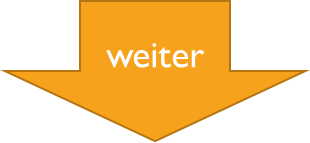 Záver
Nord Stream 2 je projekt s rozmermi, ktoré siahajú ďaleko za hranice nemeckej energetickej politiky. Postihuje to celú Európsku úniu, ale najmä krajiny východnej Európy. Nemecko akceptuje negatívne dôsledky pre ostatné členské štáty, aby presadzovali svoje vlastné záujmy. Východné členské štáty sú obzvlášť nepriaznivo ovplyvnené ekonomicky. Ekonomické poškodenie týchto krajín je tiež sprevádzané politickým poškodením.
Ukrajina, ktorá nie je členským štátom EÚ, sa dokonca dostáva do existenčne nebezpečnej situácie. Nemecko hľadá spôsoby, ako minimalizovať negatívne následky pre iné krajiny, napríklad prostredníctvom sprostredkovania medzi Ukrajinou a Ruskom, ale nie je pripravené odísť z Nord Stream 2. Projekt ukazuje, aké sú záujmy jednotlivých krajín v Európskej únii a mimo nej a aké dôležité sú tranzitné poplatky pre tranzitné krajiny.
Ďalej
Fazit
Es wird klar, wie hart und rücksichtslos der Wettbewerb innerhalb des europäischen Energiemarktes ist. So setzen sich Energie-Projekte innerhalb der EU gegenseitig unter Druck, anstatt zu kooperieren. Beispielhaft hierfür sind die Baltic Pipe und die heimische polnische Gasproduktion, welche von Nord Stream 2 unter Druck gesetzt werden. Nord Stream 2 ist in jedem Fall mit hohen politischen Kosten verbunden, unabhängig davon, ob die Ukraine für 5 Jahre als Gastransitland gesichert ist oder wie hoch oder niedrig die Beeinträchtigung der osteuropäischen Staaten Polen, Slowakei und Ukraine ist. 
Die Beziehungen zwischen den Mitgliedsstaaten der europäischen Union haben bereits gelitten und werden aufgrund von Nord Stream 2 weiterhin leiden. (vgl. Lang & Westphal, 2016, S.39) 
Die abschließende Erkenntnis besteht darin, dass die europäische Energie-Politik durch nationale Ansätze und Projekte mit wenig Rücksicht auf Andere dominiert wird. Hierbei setzt sich der Stärkere, in diesem Fall Deutschland, durch.
ZáverFazit
Je zrejmé, aká tvrdá a nemilosrdná hospodárska súťaž je na európskom energetickom trhu. Energetické projekty v rámci EÚ sa namiesto spolupráce navzájom vyvíjali pod tlakom. Príklady zahŕňajú baltské potrubie a domácu poľskú výrobu plynu, ktoré sú pod tlakom spoločnosti Nord Stream 2. V každom prípade je Nord Stream 2 spojený s vysokými politickými nákladmi, bez ohľadu na to, či je Ukrajina zabezpečená ako krajina s tranzitom plynu po dobu 5 rokov, alebo aké vysoké alebo nízke je zníženie hodnoty krajín východnej Európy, Poľska, Slovenska a Ukrajiny.
Vzťahy medzi členskými štátmi Európskej únie už utrpeli a budú naďalej trpieť v dôsledku Nord Stream 2. (pozri Lang & Westphal, 2016, s. 39)
Konečným zistením je, že v európskych energetických politikách dominujú vnútroštátne prístupy a projekty s malým ohľadom na ostatných. Tu prevažuje silnejšie, v tomto prípade Nemecko.
Auswirkungen auf die gemeinsame europäische Energie-Politik
Eine Einschätzung des Einflusses von Nord Stream 2 auf die Energieunion ist nur in Relation zu den Interessen und Standpunkten der einzelnen Mitgliedsstaaten möglich. Es liegt eine Schädigung östlicher Mitgliedsstaaten vor, ob diese jedoch groß genug ist, um Vorteile für andere Mitgliedsstaaten zu überbieten, ist nicht klar. Dies ist der Fall, da ein Abwiegen der positiven Auswirkungen mit den negativen Auswirkungen des Projekts kaum möglich ist, da jedes Land unterschiedliche Prioritäten bei den durch Nord Stream 2 beeinflussten Bereichen Wirtschaft, Politik und Umwelt setzt. (vgl. Lang & Westphal, 2016, S.39) 
Des Weiteren können Befürworter von Nord Stream 2 anführen, dass die Nichtdurchführung des Projektes, aufgrund von politischem Druck anderer Mitgliedsländer der Energieunion, nicht mit deren gemeinsamen Ziel der Solidarität einhergeht, da ein Stopp zum Nachteil der Profiteure erfolgen würde. 
Im Grunde zeigt Nord Stream 2, wie ungenau Solidarität innerhalb der europäische Energie-Politik definiert ist und wie unterschiedlich die Interpretation der einzelnen Mitgliedsstaaten der europäischen Union ausfällt. (vgl. Lang & Westphal, 2016, S.39)
Účinky na spoločnú európsku energetickú politiku
Posúdenie vplyvu Nord Stream 2 na energetickú úniu je možné iba vo vzťahu k záujmom a stanoviskám jednotlivých členských štátov. Východné členské štáty sú poškodené, nie je však jasné, či je dosť veľký na to, aby prekonal ostatné členské štáty. Je to tak, pretože nie je možné porovnávať pozitívne účinky s negatívnymi účinkami projektu, pretože každá krajina stanovuje odlišné priority v oblastiach hospodárstva, politiky a životného prostredia ovplyvnených programom Nord Stream 2. (pozri Lang & Westphal, 2016, s. 39)
Podporovatelia spoločnosti Nord Stream 2 môžu okrem toho tvrdiť, že nevykonávanie projektu z dôvodu politického tlaku zo strany ostatných členských štátov Energetickej únie nejde ruka v ruke s ich spoločným cieľom solidarity, pretože zastavenie by bolo na škodu znalcov.
Nord Stream 2 v podstate ukazuje, ako je v európskej energetickej politike definovaná nepresná solidarita a aký rozdielny je výklad jednotlivých členských štátov Európskej únie. (pozri Lang & Westphal, 2016, s. 39)
Bilderverzeichnis/ Zoznam obrázkov
Karte von Europa Internetpublikation unter:
https://de.wikipedia.org/wiki/Datei:Europe,_administrative_divisions_-_de_-_colored.svg [Stand: 13.01.2020]

Karte Nord Stream Internetpublikation unter: 
https://upload.wikimedia.org/wikipedia/commons/5/58/Nordstream.png [Stand: 13.01.2020]

Karte Baltic Pipe Internetpublikation unter:
https://upload.wikimedia.org/wikipedia/commons/8/85/Mapa_baltic-pipe-public-domain-PL.jpg [Stand: 13.01.2020]
Quellen / Zdrojov
Bilderverzeichnis / Zoznam obrázkov

Literaturverzeichnis / Bibliografia
Benz, M. (2018. 01 03). Neue Bürcher Zeitung. Von https://www.nzz.ch/wirtschaft/die-ukraine-traegt-im-erdgasstreit-mit-russland-endgueltig-den-sieg-davon-ld.1361746 abgerufen
(09. 26 2018). Von https://www.kyivpost.com/ukraine-politics/finance-ministry-ukraine-to-lose-2-5-3-percent-of-gdp-over-nord-stream-2.html?cn-reloaded=1 abgerufen
ARd. (21. 12 2019). Von https://www.tagesschau.de/ausland/trump-nord-stream-2-sanktionen-103.html abgerufen
Aretz, E. (08. 02 2019). tagesschau.de. Von https://www.tagesschau.de/wirtschaft/deutschland-russland-gas-101.html abgerufen [13.01.2020]
Ballin, A. (04. 12 2019). Handelsblatt. Von https://www.handelsblatt.com/unternehmen/energie/energieversorgung-ukraine-und-russland-pokern-im-gasstreit-hoch/25294772.html?ticket=ST-43322890-5NwfmDsSvSHqH4a7cNbk-ap2 abgerufen[13.01.2020]
Bidder, B. (08. 02 2019). Spiegel Online. Von https://www.spiegel.de/wirtschaft/soziales/nord-stream-2-deutschland-zahlt-einen-zu-hohen-preis-a-1252335.html abgerufen[13.01.2020]
Bundeszentrale für politische Bildung. (13. 07 2013). Von http://www.bpb.de/politik/wirtschaft/energiepolitik/152502/gemeinsamen-energieaussenpolitik-der-eu abgerufen[13.01.2020]
ENERGIE-CHRONIK. (2006). Von https://www.energie-chronik.de/060706.htm abgerufen[13.01.2020]
Eustream. (kein Datum). Von https://www.eustream.sk/en_company-eustream abgerufen[13.01.2020]
Faiß, H. L. (16. 09 2019). Politik in den EU-Mitgliedsstaaten. Von https://www.treffpunkteuropa.de/nord-stream-2-worum-geht-es-eigentlich abgerufen[13.01.2020]
Kellermann, F. (18. 21 2017). Deutschlandfunk. Von https://www.deutschlandfunk.de/deutsch-russische-gaspipeline-nordstream-ii-entzweit-polen.795.de.html?dram:article_id=406298 abgerufen[13.01.2020]
Kellermann, F. (12. 09 2018). Deutschlandfunk. Von https://www.deutschlandfunk.de/nord-stream-2-die-ukraine-kaempft-um-ihre-kunden.1773.de.html?dram:article_id=427881 abgerufen[13.01.2020]
Kyiw Post. (kein Datum). Von https://www.kyivpost.com/ukraine-politics/finance-ministry-ukraine-to-lose-2-5-3-percent-of-gdp-over-nord-stream-2.html?cn-reloaded=1 abgerufen[13.01.2020]
Lang, K. O., & Westphal, K. (2016). Nord Stream 2 - Versuch einer politischen und wirtschaftlichen Einordnung. Berlin: Stiftung Wissenschaft und Politik. [13.01.2020]
Löhr, J. (15. 05 2018). Frankfurter Allgemeine. Von https://www.faz.net/aktuell/wirtschaft/die-pipeline-nord-stream-2-wird-zum-politikum-15589843.html abgerufen[13.01.2020]
NABU. (kein Datum). Von https://www.nabu.de/natur-und-landschaft/meere/lebensraum-meer/gefahren/23740.html abgerufen[13.01.2020]
Nord Stream 2. (kein Datum). Von https://www.nord-stream2.com/de/unternehmen/anteilseigner-und-finanzinvestoren/ abgerufen[13.01.2020]
Nord Stream 2. (kein Datum). Von Anteilseigner und Finanzinvestoren: https://www.nord-stream2.com/de/unternehmen/anteilseigner-und-finanzinvestoren/ abgerufen[13.01.2020]
Nord Stream 2 AG. (12 2017). Von https://webcache.googleusercontent.com/search?q=cache:pWxIuWu_dQsJ:https://www.nord-stream2.com/de/download/document/32/+&cd=1&hl=de&ct=clnk&gl=pl abgerufen[13.01.2020]
Reuters. (26. 08 2016). Von https://uk.reuters.com/article/slovakia-russia-pipelne-idUKL8N1B71GE abgerufen[13.01.2020]
Russia Bussines today. (2019). Von https://russiabusinesstoday.com/economy/poland-plans-to-increase-transit-fee-for-russian-gas/ abgerufen[13.01.2020]
Sabanova, K. (11. 06 2018). FOMOSO. Von https://www.fomoso.org/meinungen/kommentare/nord-stream-2-grund-fuer-die-angst-in-der-ukraine-und-in-polen/#_ftnref2 abgerufen[13.01.2020]
Schlandt, J. (04. 07 2017). Berliner Morgenpost. Von https://www.morgenpost.de/wirtschaft/article210184861/Mehr-russisches-Gas-fuer-Deutschland.html abgerufen[13.01.2020]
Schuller, K. (02. 11 2019). Frankfurter Allgemeine. Von https://www.faz.net/aktuell/politik/russlands-nord-stream-gas-ist-eine-gefahr-fuer-deutschland-und-europa-16465519.html abgerufen[13.01.2020]
Sommer, T. (12. 02 2019). Zeit Online. Von https://www.zeit.de/politik/deutschland/2019-02/nord-stream-fakten-hintergruende abgerufen[13.01.2020]
Spiegel Online. (30. 11 2018). Von https://www.spiegel.de/wirtschaft/soziales/baltic-pipe-polen-und-daenemark-ueber-gaspipeline-unter-der-ostsee-einig-a-1241441.html abgerufen[13.01.2020]
Spiegel Online. (07. 05 2019). Von https://www.spiegel.de/wirtschaft/unternehmen/nord-stream-2-ukraine-bezeichnet-gaspipeline-als-raeuberische-investition-a-1266266.html abgerufen[13.01.2020]
statista. (2019). Von https://de.statista.com/statistik/daten/studie/273612/umfrage/bruttoinlandsprodukt-bip-der-slowakei/ abgerufen[13.01.2020]
Steiner, E. (29. 01 2019). Welt. Von https://www.welt.de/wirtschaft/article187819534/Energieversorgung-Die-gefaehrliche-Abhaengigkeit-der-EU-von-Russland.html abgerufen[13.01.2020]
Stern. (19. 12 2019). Von https://www.stern.de/wirtschaft/news/nach-langen-verhandlungen-russland-und-ukraine--einigung-ueber-neuen-gastransit-vertrag-9056868.html abgerufen[13.01.2020]
Süddeutsche Zeitung. (24. 06 2014). Von https://www.sueddeutsche.de/wirtschaft/energieversorgung-europa-muss-von-importiertem-gas-und-oel-unabhaengig-werden-1.2013645 abgerufen[13.01.2020]
Quellen